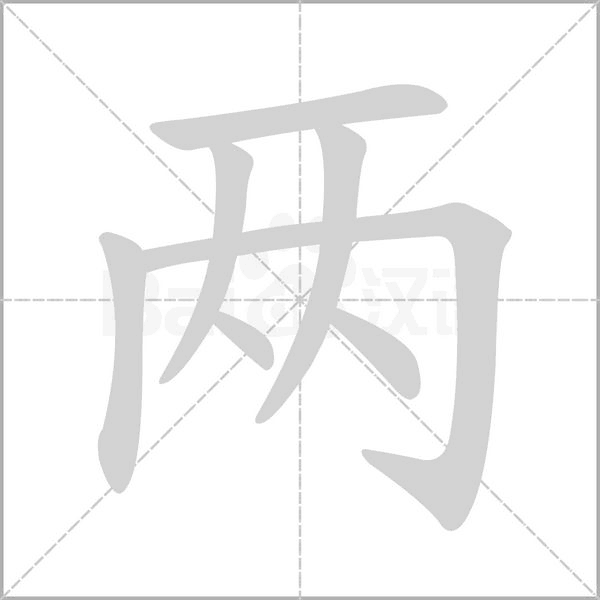 真有兩下子
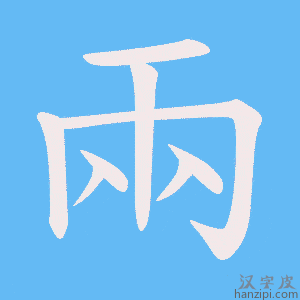 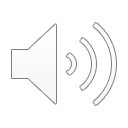 Really something
Ling Yan
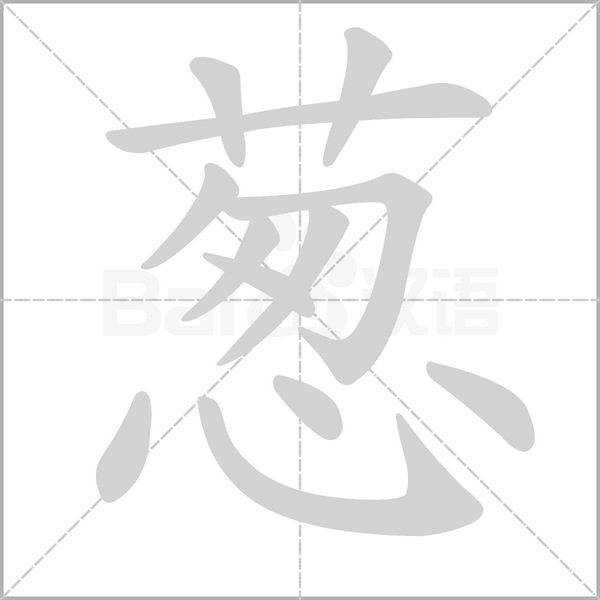 蔥
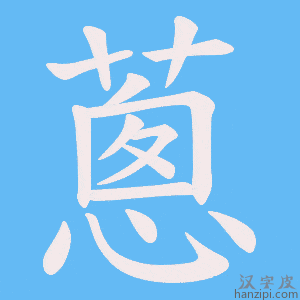 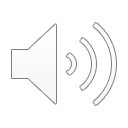 scallion
Ling Yan
菜油
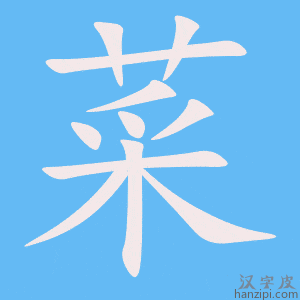 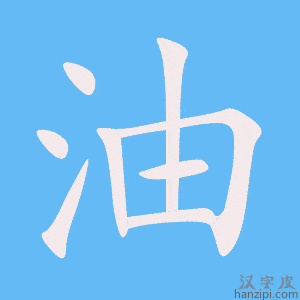 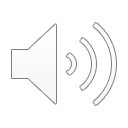 vegetable oil
Ling Yan
更好
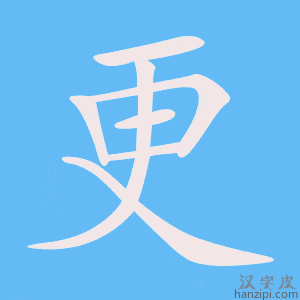 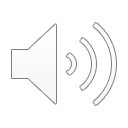 Even better
Ling Yan
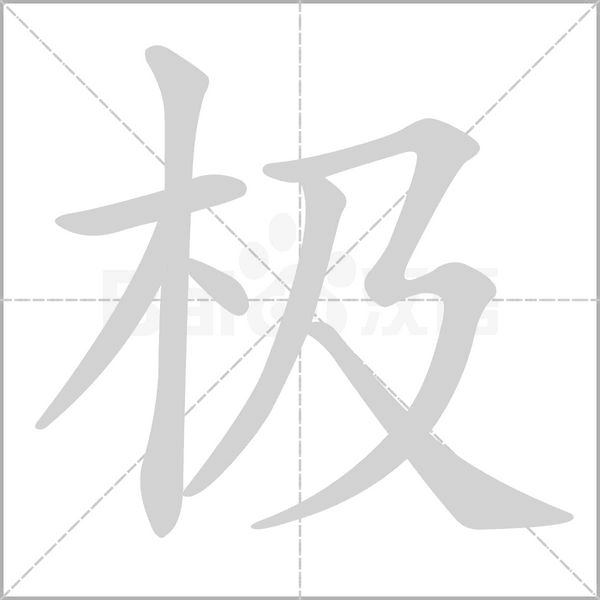 好極了
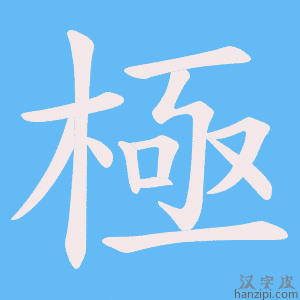 Wonderful/great adj.極了=extremely adj.
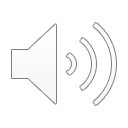 Ling Yan
差一雙
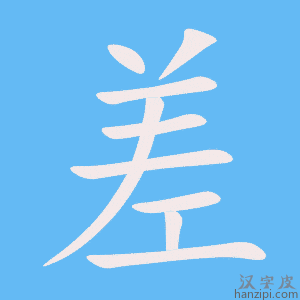 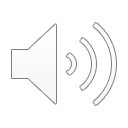 To lack a pair （of…)
Ling Yan
叉子
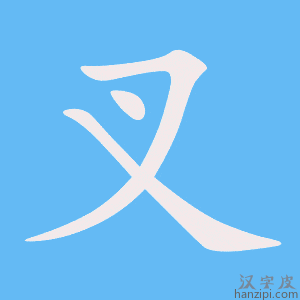 fork
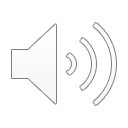 Ling Yan
就行了/行不行？
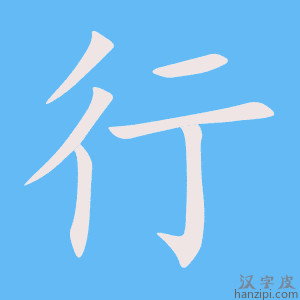 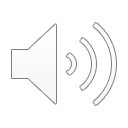 Will be OK/Is it OK？
Ling Yan
小看我了
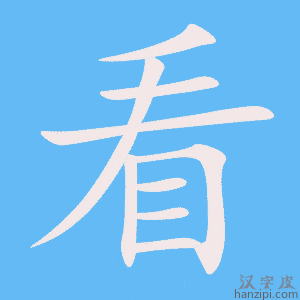 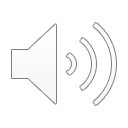 Look down upon me
Ling Yan
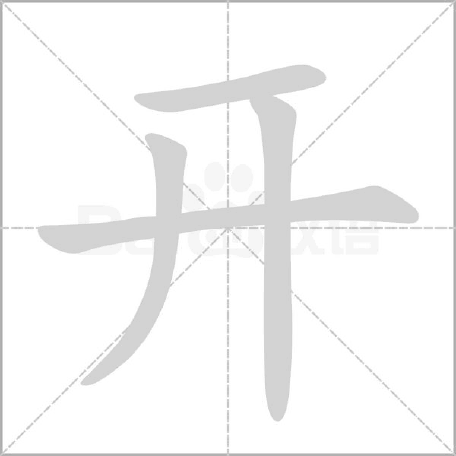 開飯了
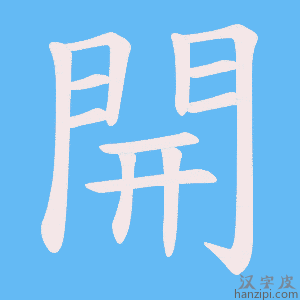 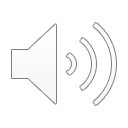 Time to eat！
Ling Yan